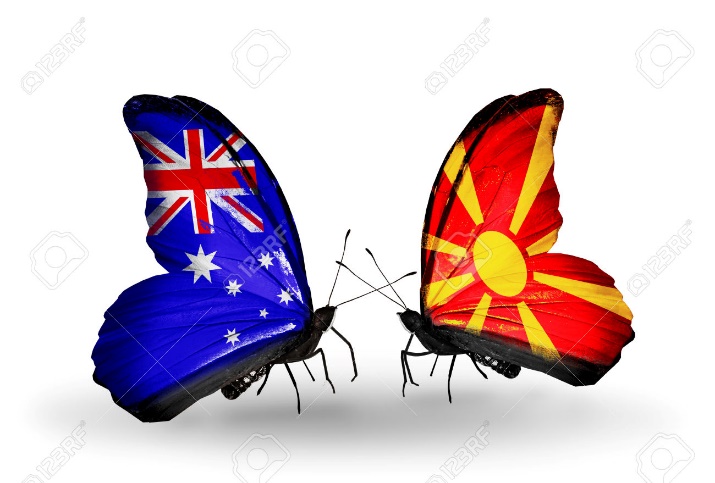 MACEDONIAN COMMUNITY OF WA (INC)
MACEDONIAN COMMUNITY LANGUAGE SCHOOL


ШКОЛО ЗА МАКЕДОНСКИ JAЗИК
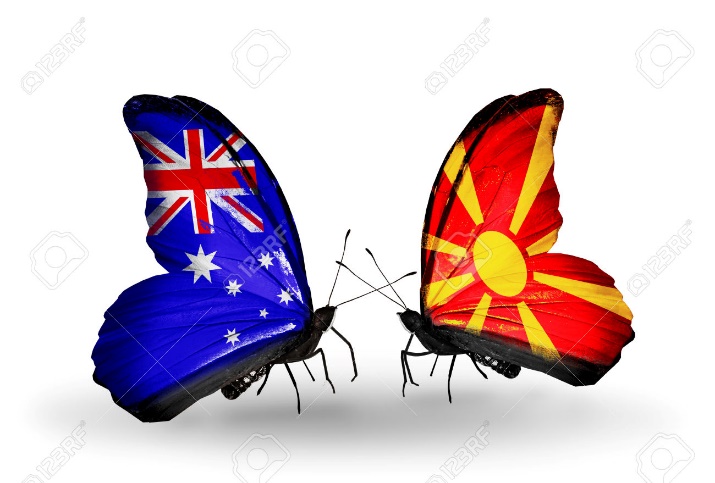 Overview
Established in 2012

Largest single provider of Macedonian language in Western Australia

Aims to provide Macedonian language and culture to all individuals

Established on strong partnerships with students and their families

Classes operate from the Macedonian Community Centre of Western Australia

Classes operate after hours.  Classes are not held during school holidays, on public holidays or on long weekends when a public holiday falls on a Saturday or Monday.
School Structure
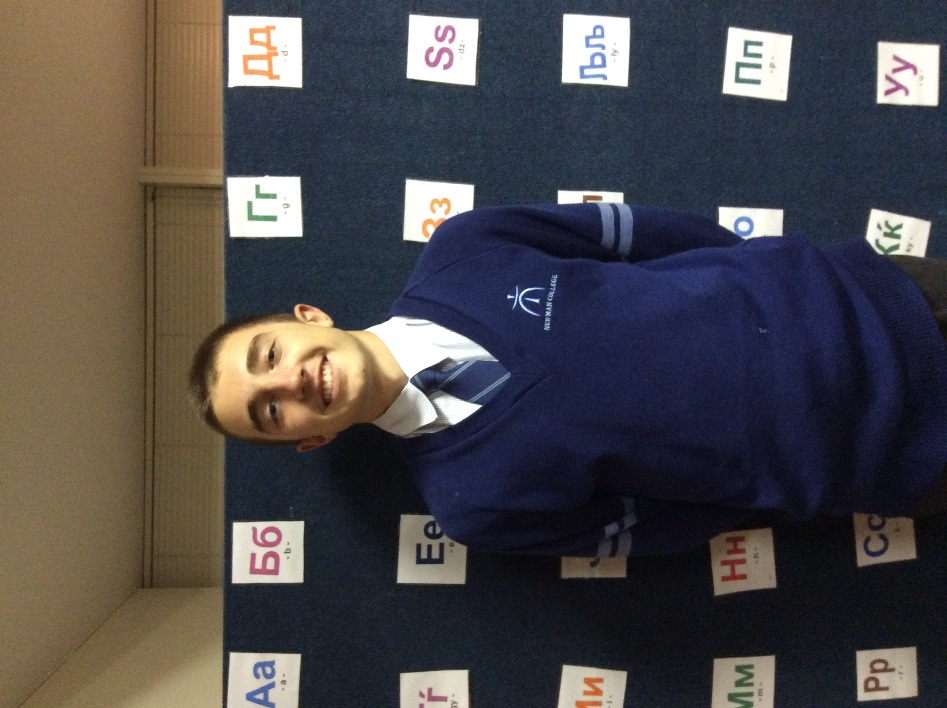 School Board
Provides strategic advice to ensure the effective operation of the Macedonian Community Language School. 
Meets quarterly
Representation comprises 8 members

Planning Committee
Establish annual business plan
Meets annually
Representation comprises Board members, teachers, students and teaching practitioners.
 
Classes
Kindergarten to Year 12 Class
Senior Classes
Short Term Courses
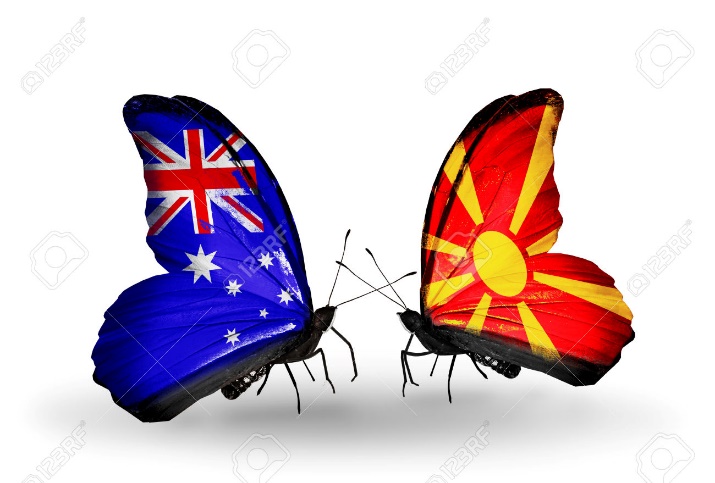 Curriculum
Kindergarten to Year 12
Consistent course outline with other Australian States who deliver Macedonian language

Cultural understandings are embedded in the language course outline, including music, songs and stories

The course outline also provides practical opportunities to use the Macedonian language in associated Community events

Foundational Macedonian
Students 17 years and older

Develop an understanding of the history and structure of the Macedonian language. 

Students learn to speak, read and write Macedonian
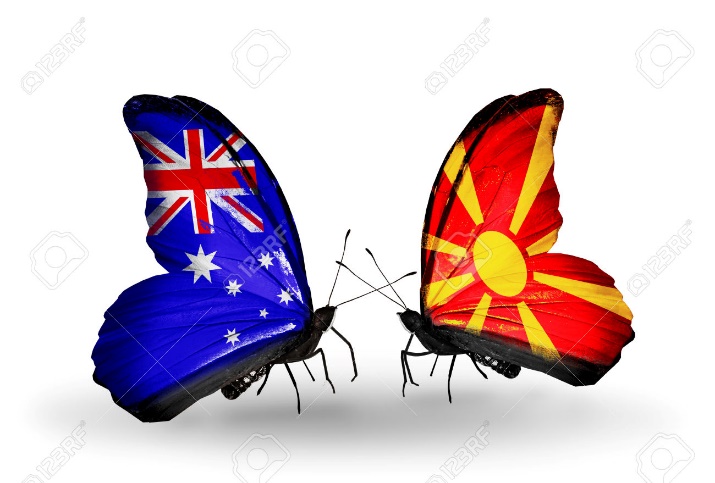 Curriculum (Cont.)
Advanced and Conversational Macedonian
Students 17 years and older

Already have basic ability to read, write and speak Macedonian

Builds on the Foundational Macedonian program

Enhances the use of Macedonian language through conversation, literature and cultural sources
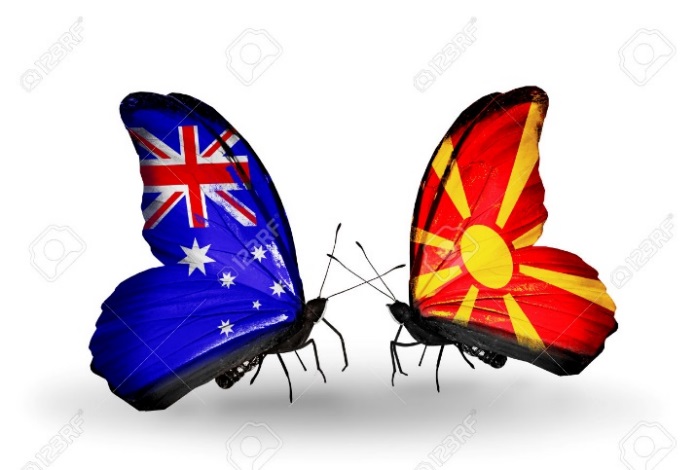 Teaching Arrangements
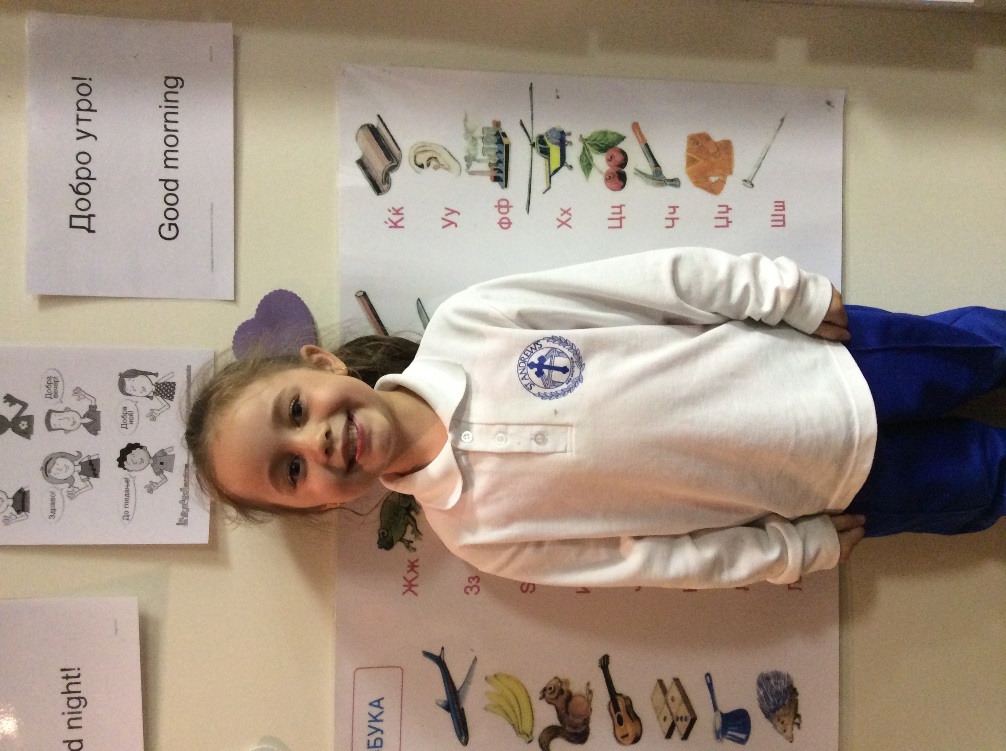 Monday – Kindergarten to Year 12
Level 1 (Ages 5 to 10) – Breanna Manov
Level 2 (Ages 11 to 17) – Jovanka Jakovceska

Tuesday - Foundational Macedonian – John Ailakis
For students who have no or little knowledge of the Macedonian language

Thursday - Advanced and Conversational Macedonian – John Ailakis
For students who have the ability to read and write Macedonian at a basic level.

Relief teachers: Vasko Kamchev and Natasha Naumovski
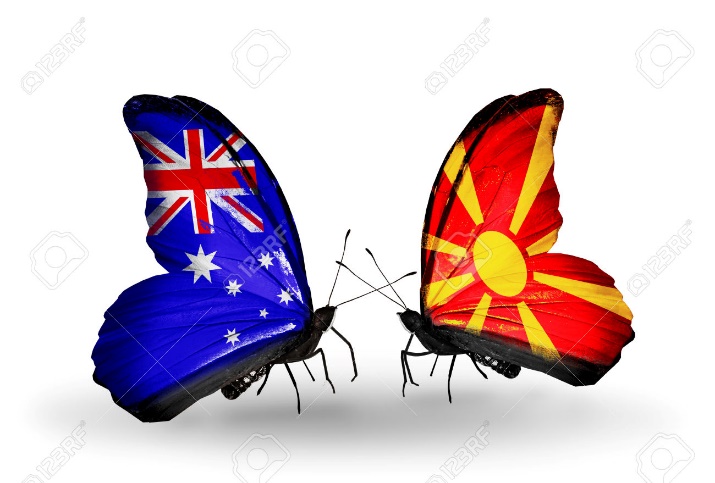 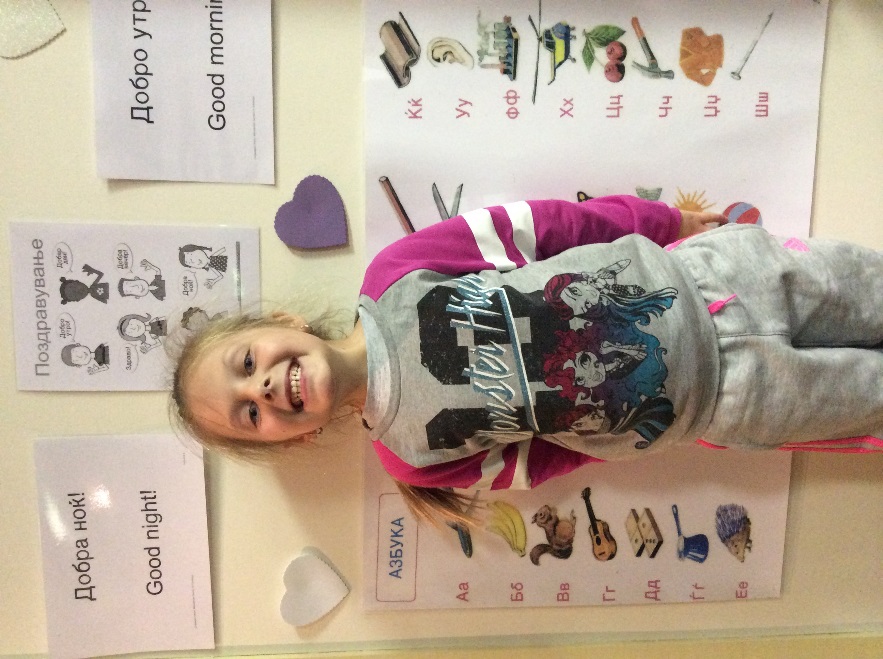 Breanna ManovK-12 – Level 1 (Junior Group)
Students participating in the first phase of learning should generally be able to:
repeat teacher-modelled use of the language
participate in choral use of the language
identify the names of visible objects and items from visual cues
introduce themselves, greet and farewell the teacher
follow simple classroom directions
notice and discuss the different writing system, and practise writing individual letters and other symbols
distinguish selected letter sounds from English, match sounds and letters, identify words for concrete items from cues, etc.
copy or trace selected letters and match them to sounds and words.
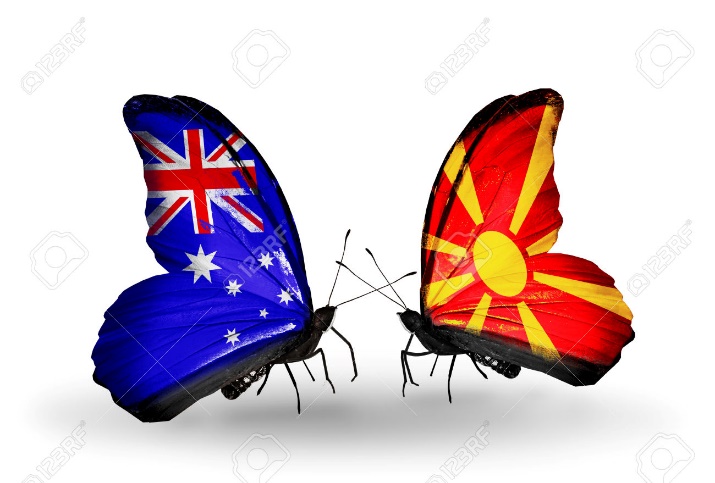 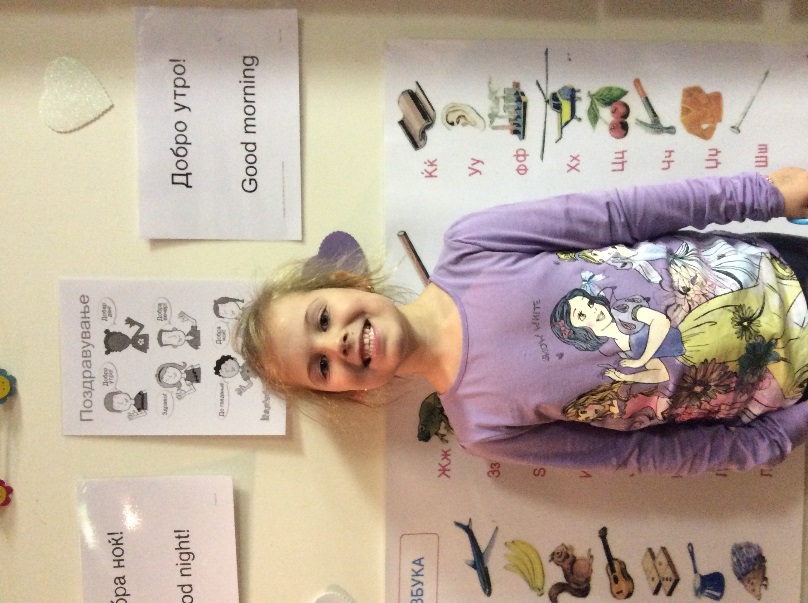 Jovanka Jakovceska
K-12 – Level 2
Students participating in this course acquire two dimensions of key knowledge and skills:
how to communicate in Macedonian; and
obtain intercultural knowledge and language awareness.
Skills such as:
listening, speaking, reading, viewing and writing.
vocabulary and grammar; and
familiarity with a wide range of texts in Macedonian.
connection between language and culture and how culture is embedded in language;
awareness of the influence of culture in their own life and their first language, English.
knowledge of cultural traditions.
Themes for this year include Sports, Transport, Leisure Activities, Shopping, Food, Animals, In the classroom and I am feeling.
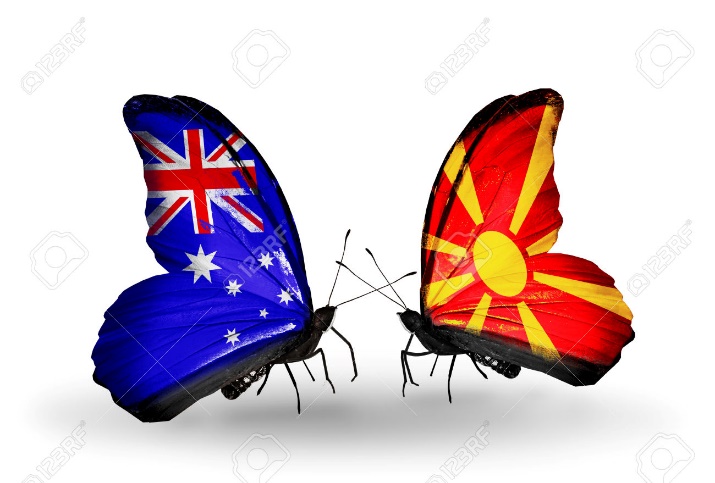 Jovanka JakovceskaK-12 – Level 2 (Cont.)
Студентите кои учествуваат во овој курс се стекнуваат со две димензии на клучно 
знаење и вештини:

Како да комуницираат на Македонски јазик; и 
добиваат инеркултурно знаење и свесност за јазкикот.

Вештините како што се:

слушање, зборување, читање, гледање и пишување;
речник и граматика;
запознавање со широк обем на текстови на Македонски јазик;
поврзаноста на јазикот со културата и како културата е вткаена во јазикот;
свесност за влијанието на културата во нивниот живот и нивниот прв јазик, Англискиот; и
запознавање со културните традиции.

Темите за оваа година вклучуваат: Спорт, Транспорт, Слободни активности, Пазарење (купување), Храна, Животни, Во училницата и Јас чувствувам.
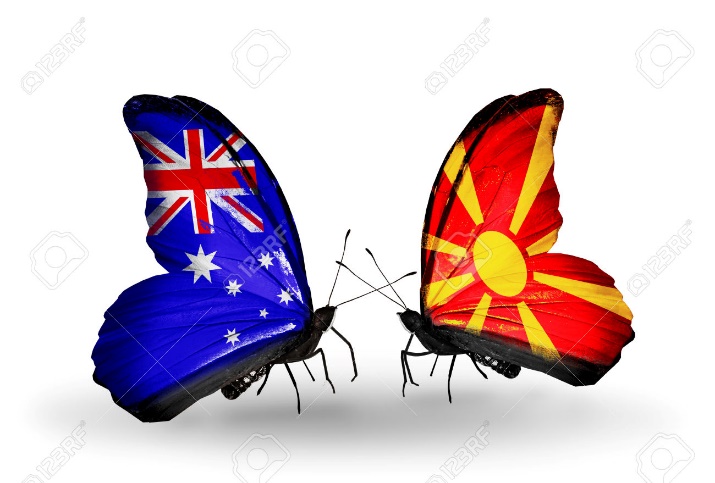 John AilakisFoundational Macedonian
Who is it aimed at?За кој е?
For those with little or no knowledge of Мacedonian.

За тие што немаат, или имаат малку, разбирање на македонскиот јазик.
What are the goals of the course?Што се целите на курсот?
1. To be able to read and write Macedonian Cyrillic.
1. Ќе можат да пишуваат и читаат по македонски.
2. To have a basic understanding of the structure of Macedonian.
2. Да имаат основен разбирање на структуата на македонскиот јазик.
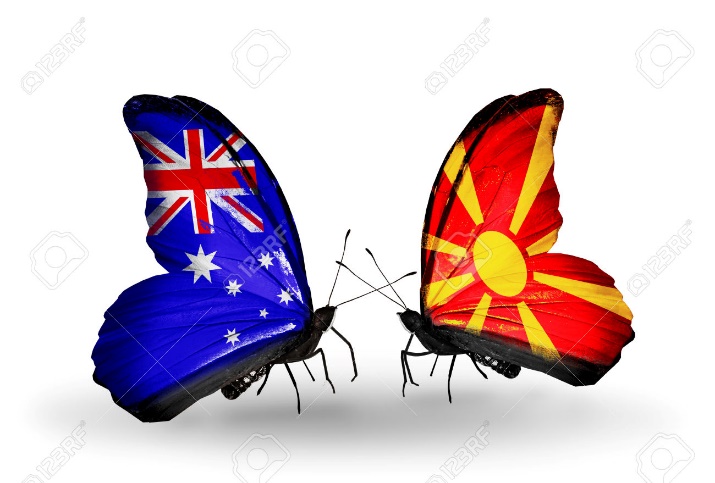 John AilakisFoundational Macedonian (Cont.)
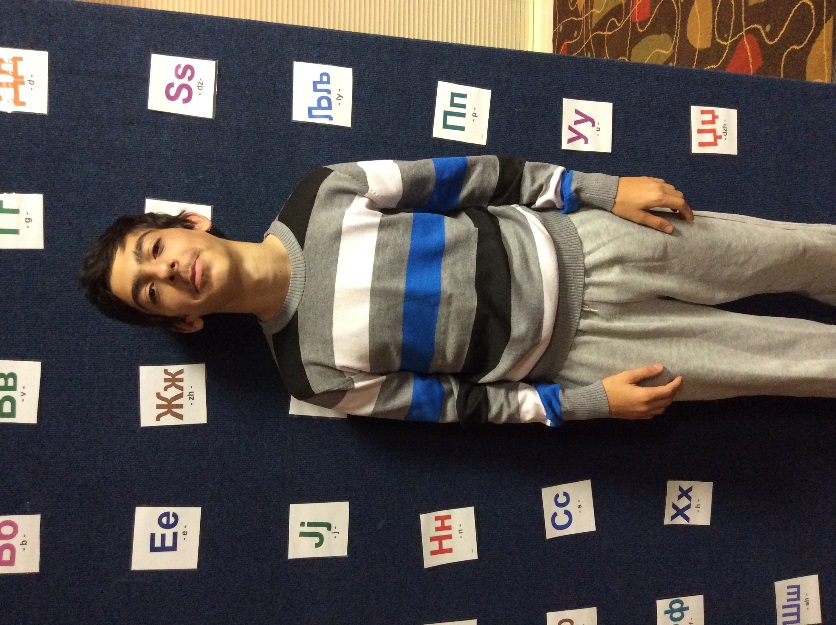 3. To be able to engage in simple Macedonian conversation.
3. Ќе можат да се вклучат во едноставен разговор по македонски.

What are the techniques we use?
Што се техниките што ги користиме?
Professional textbook
Spoken exercises
Games
Audio-visual material (and more …)

Професионален учебник
Вежби со зборување
Игри
Аудио-Визуелни материјали (и повеќе ...)
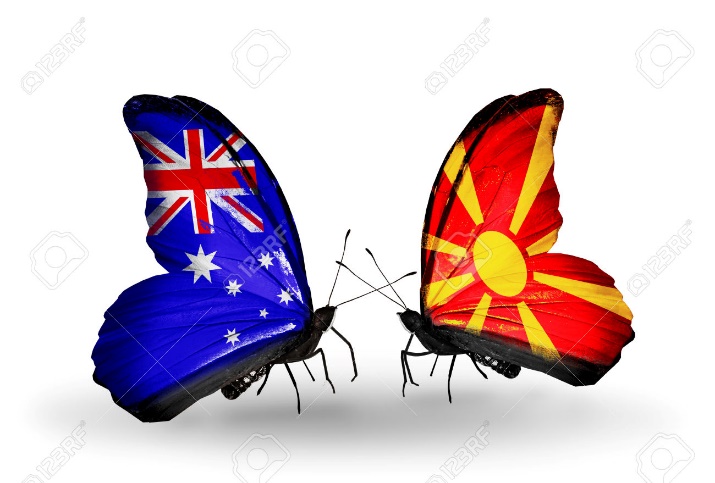 Parent Participation
Reading Roster 
Volunteers
School Board
Performances/Family Evenings
Fund Raisers
Administration and Secretariat Role
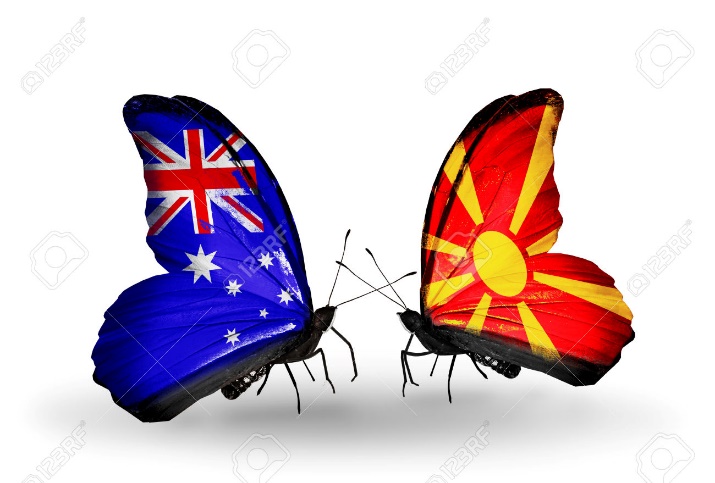 Parent Communications
Newsletters

Website – www.macedoniawa.com.au

Facebook - https://www.facebook.com/MacedonianCommunityWA

Parent Information Night

Radio – 95.3 6EBA FM, 103.3 MAK FM

Assessment and Student Reporting

Directly with teachers before or after class

Contact with Director via email on language@macedoniawa.com.au

Phone 9328 7852
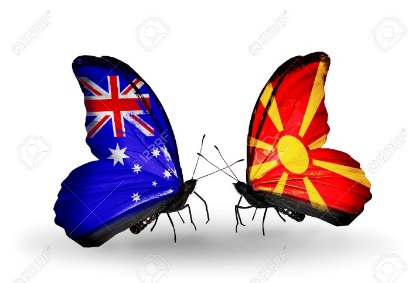 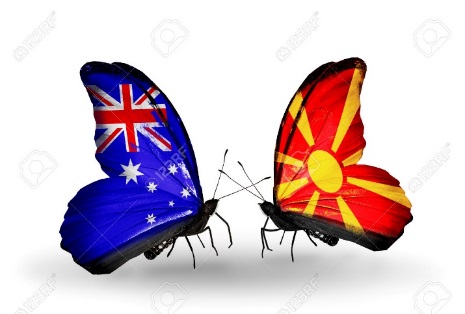